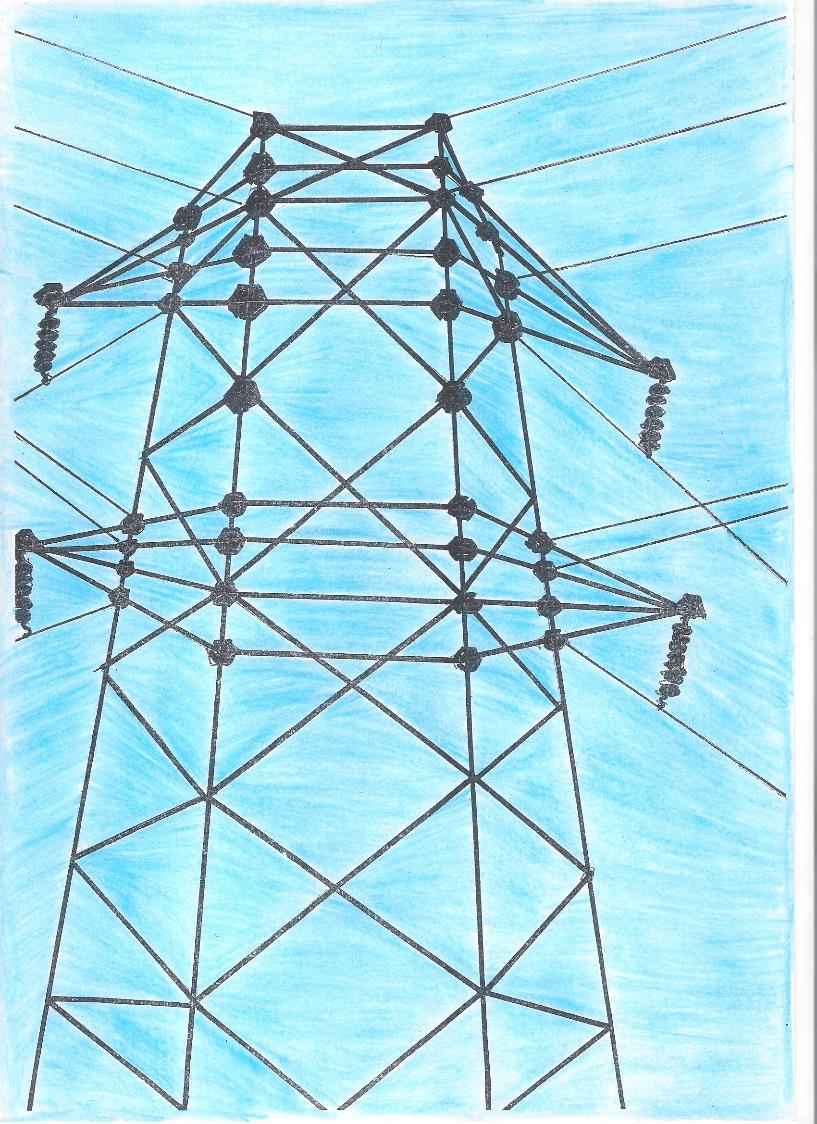 ENERGY
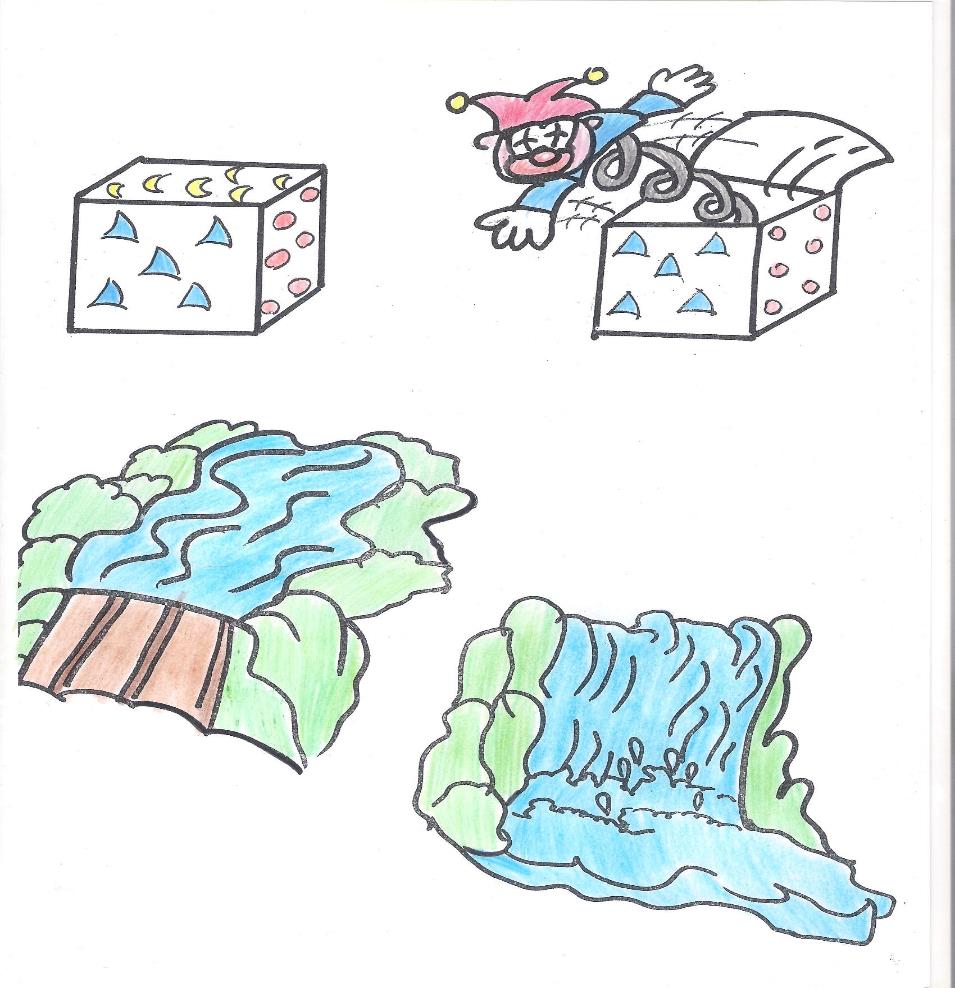 Energy is the capacity to do a job.
Energy
Potential
We cannot see it
Kinetics
movement
It is "hidden" in the bodies that possess it but do not exploit it
in relation to the earth's gravity
The energy that bodies 
have in motion;
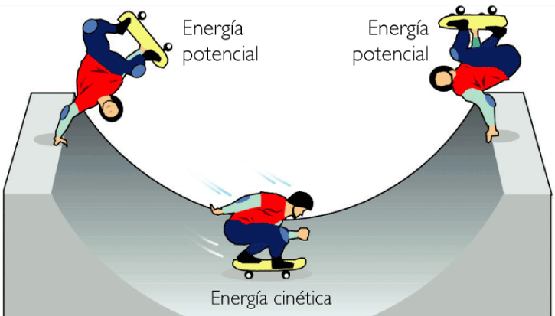 Energy transforms itself
Energy is never consumed, but is transformed from one 
   object to another.
For example: bike moves because the muscles energy is transformed into kinetic by the wheels.
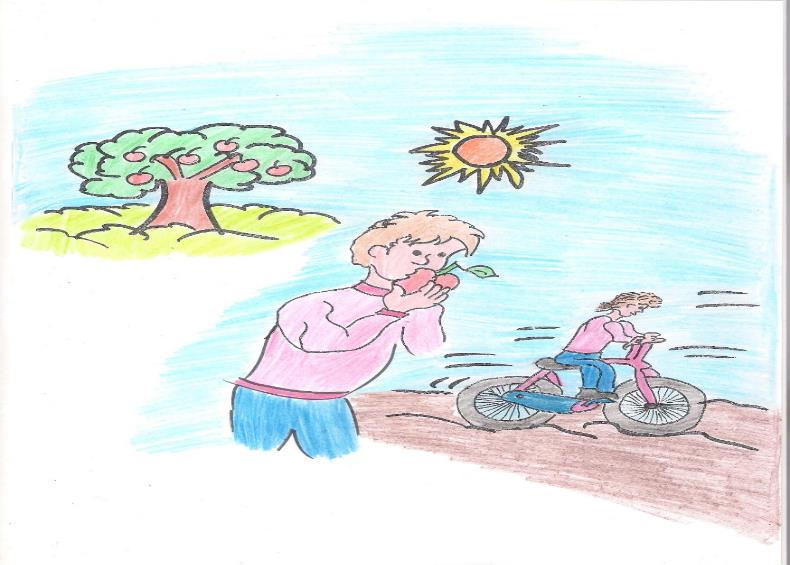 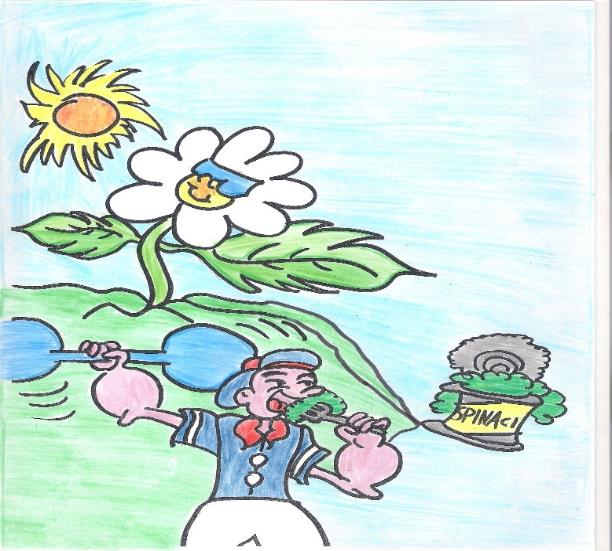 Energy
Sources
Renewable
Non Renewable
they produce clean energy and are little or nothing polluting
they are in the subsoil and are highly polluting
(Fossil Energy)
SunWindWaterVapor
Biomass
Solar power
CarbonOilUraniumMethane
wind power plant
hydroelectric power plant
geothermal power 
plant
thermoelectric power plant
Biomass power plant
Electric energy
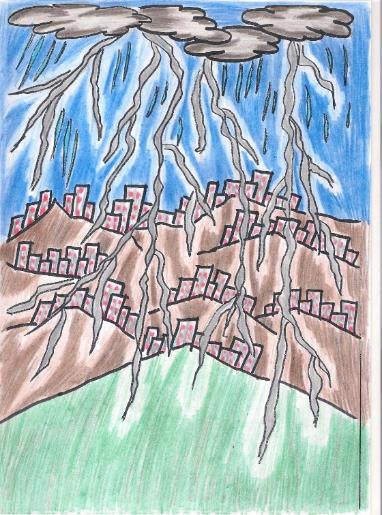 It can be produced from different sources
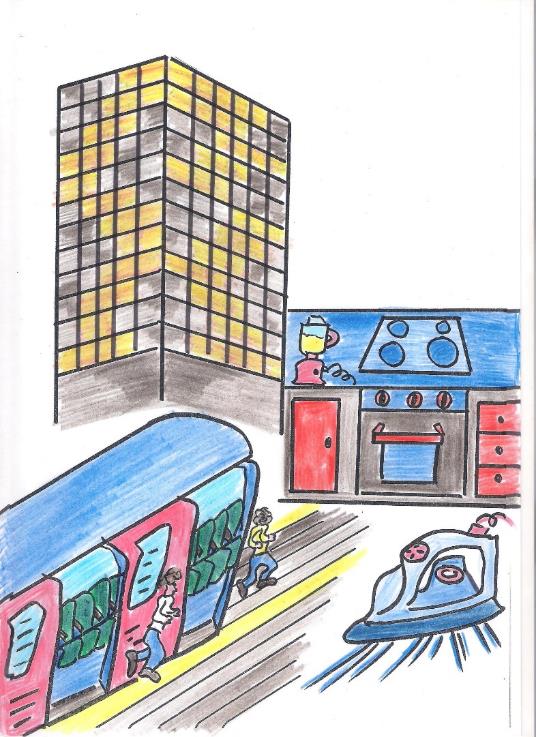 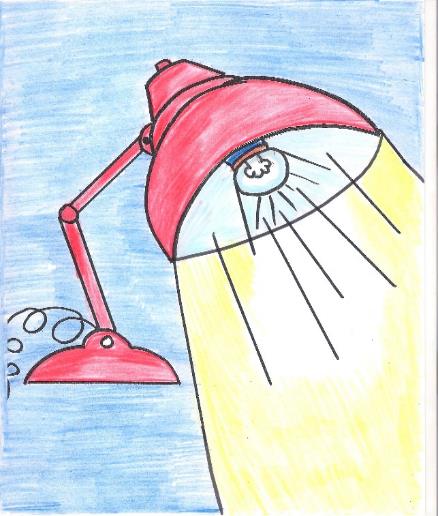 Electricity can be used to obtain: light energy, thermal energy, mechanical energy…….
Thermoelectric power plant
Thermoelectric power plant: uses fossil fuel energy
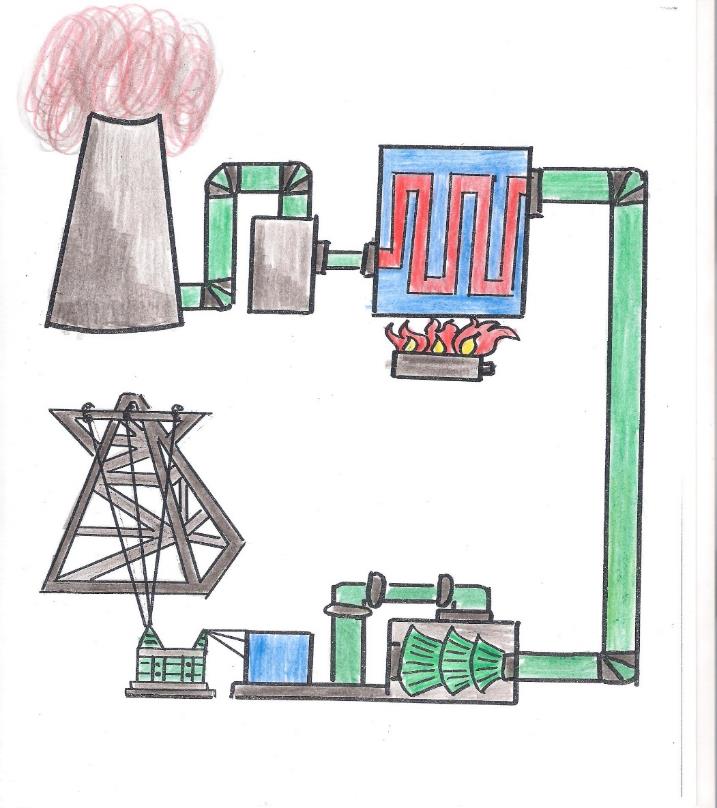 The thermoelectric plant uses fossil fuels, which are also sources of exhaustible energy
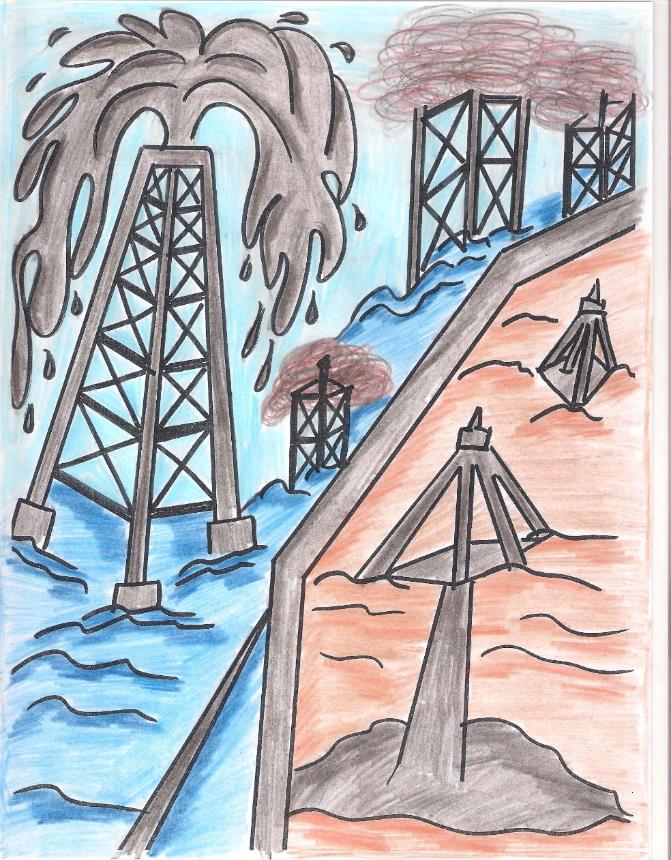 Fossil fuels
highly polluting:
Oil -Petroleum
Coal
Gas (natural)
Methane
Nuclear power station
uses atomic Energy
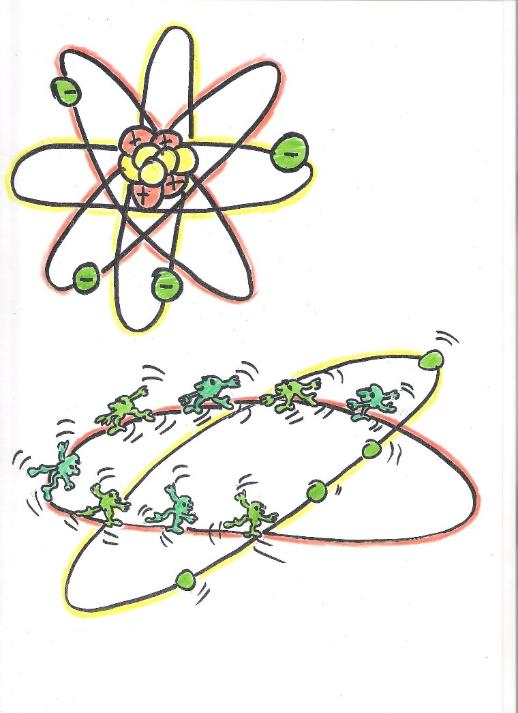 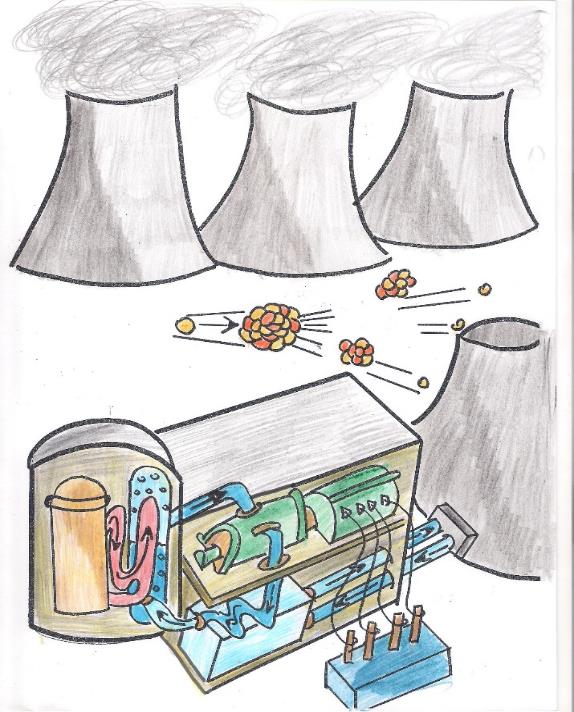 Nuclear power plants are extremely dangerous due to the harmful radiation that can occur in case of breakdown or disposal of waste, radioactive waste.
CLEAN ENERGYTO SAVE THE WORLD
Solar energy
Wind energy
Hydroelettric energy
Geothermal energy
Biomass energy
Solar Energy is the first form of energy used by man
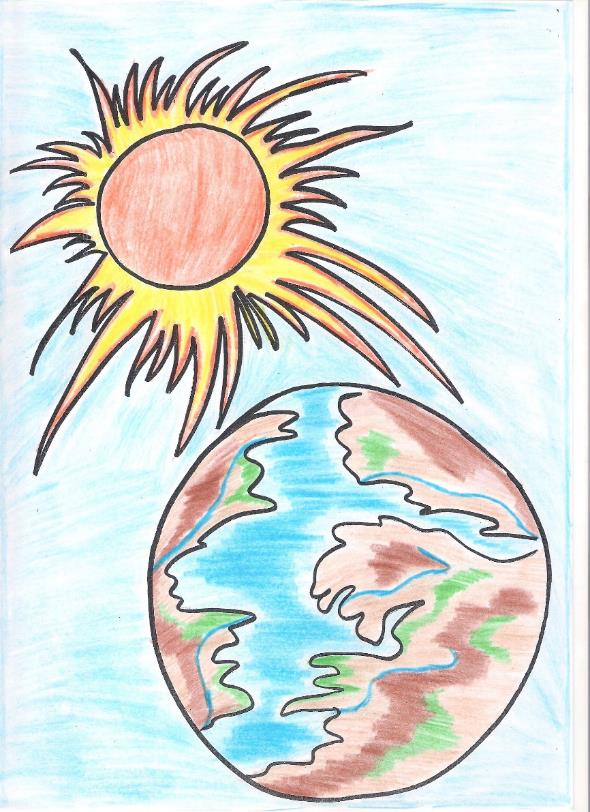 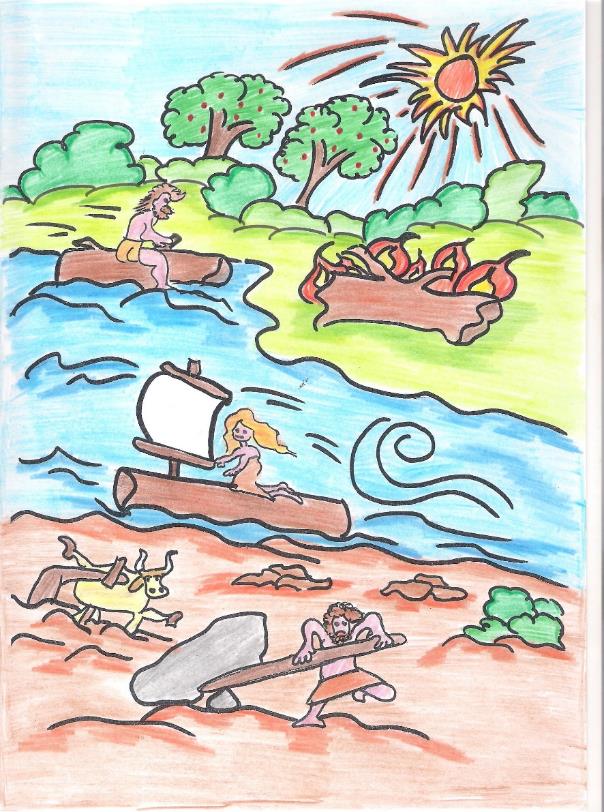 Solar energy is transformed into electricity from 
    solar and photovoltaic panels
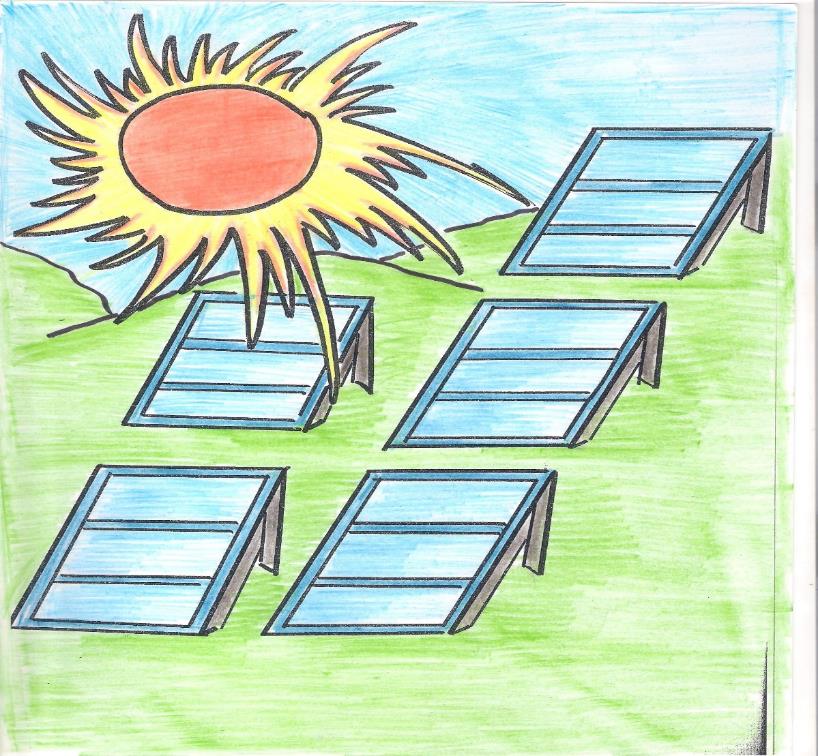 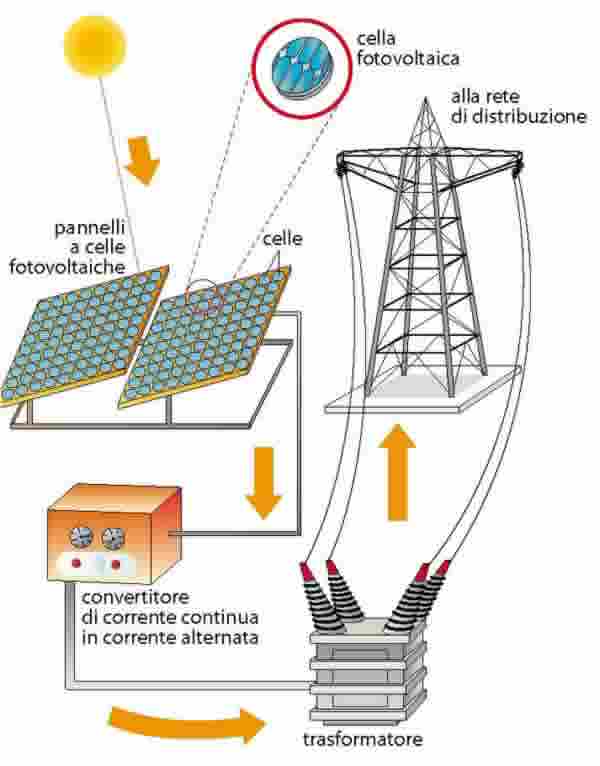 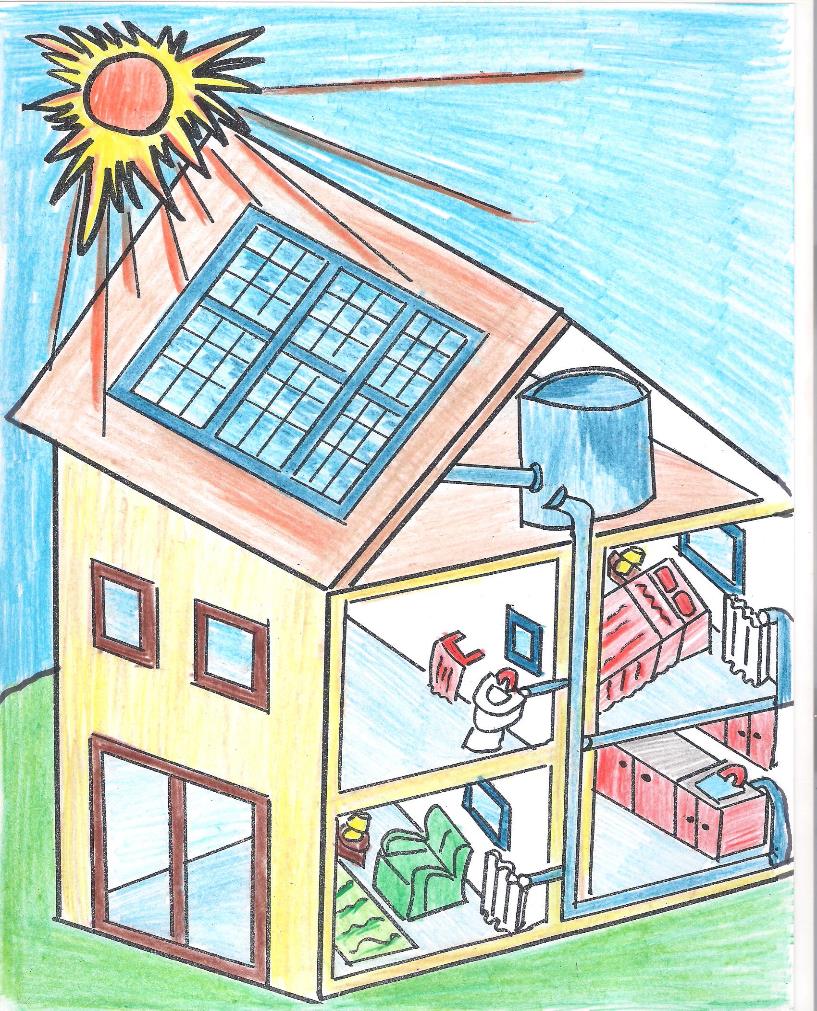 Wind Energy
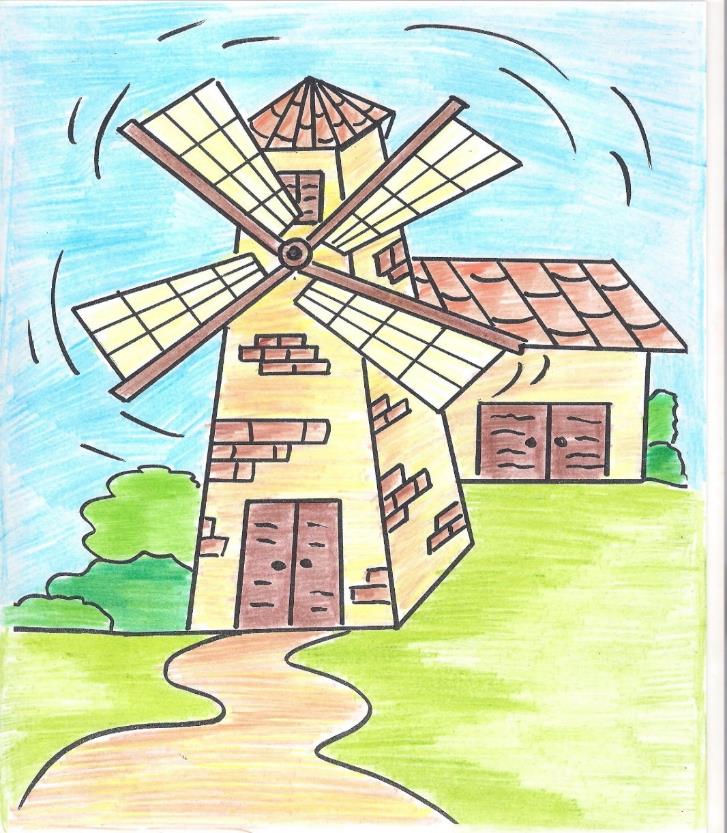 A wind farm is a place with wind turbines that use the wind to make electricity
The energy of movement (kinetic) is transformed into electrical energy in the wind farm by aerogenerators
Hydroelectric energy
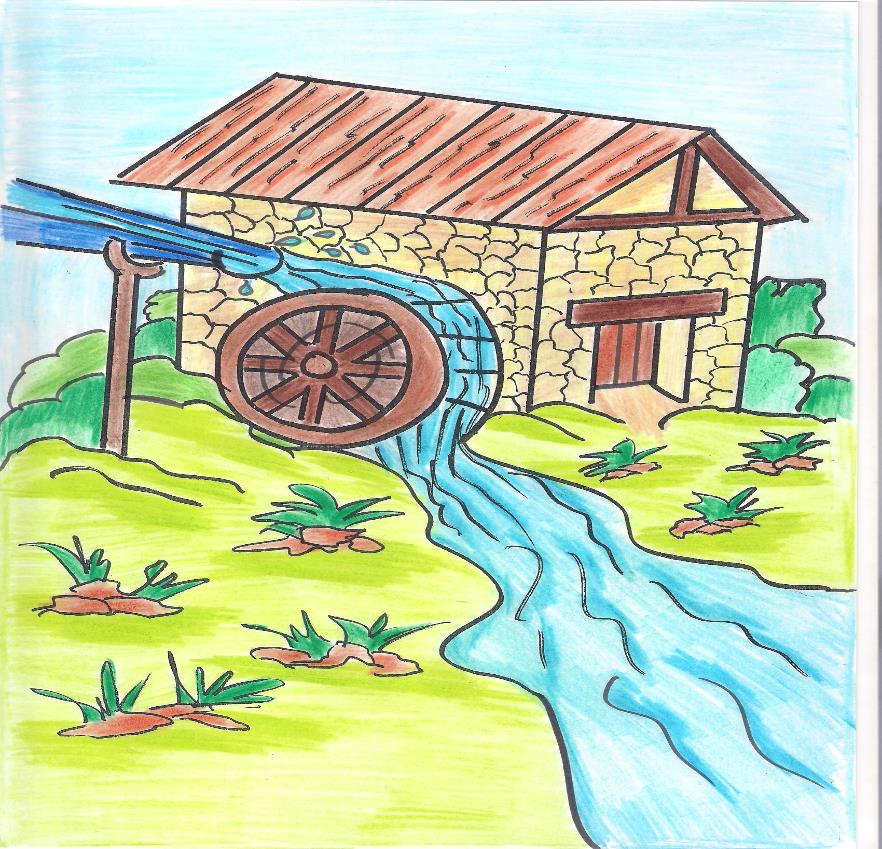 Hydroelectric plant uses the Energy of moving water.
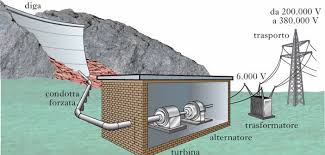 Geothermal energy
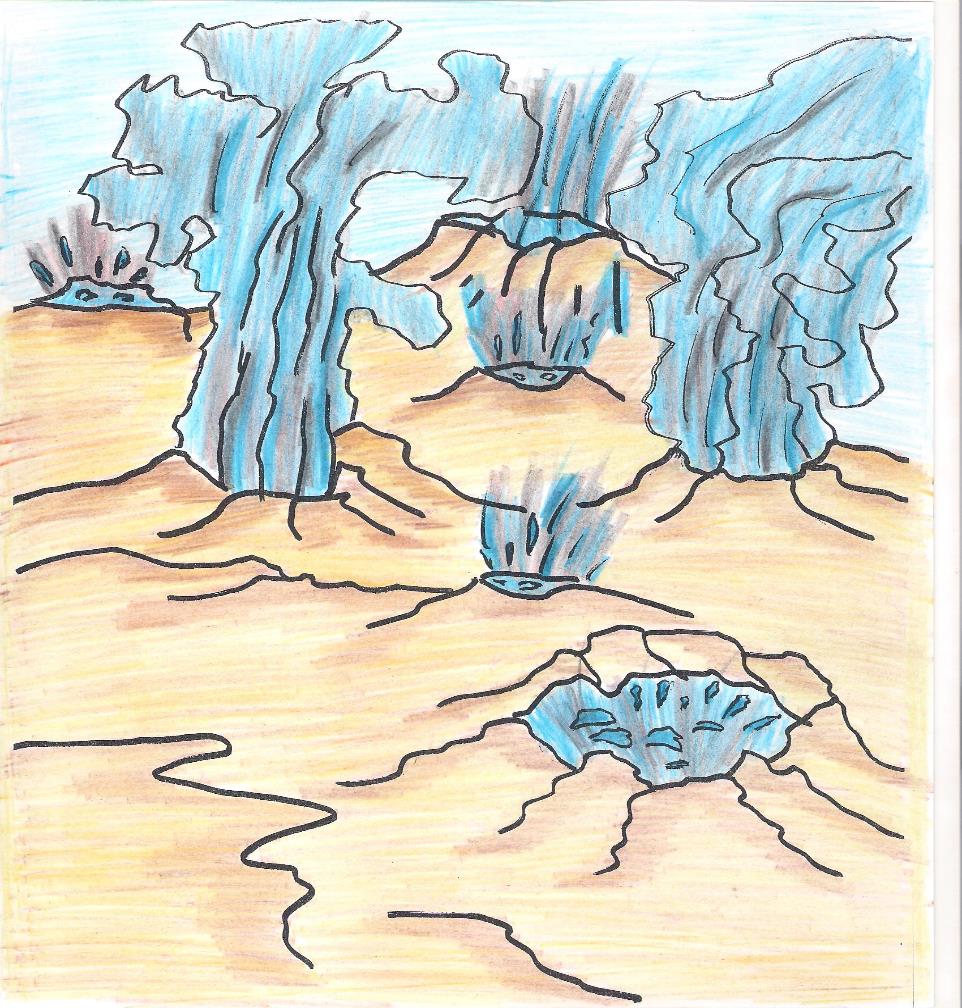 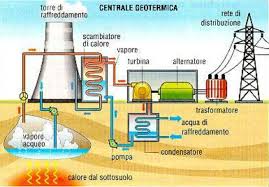 Geothermal power plant: uses the steam coming from the subsoil.
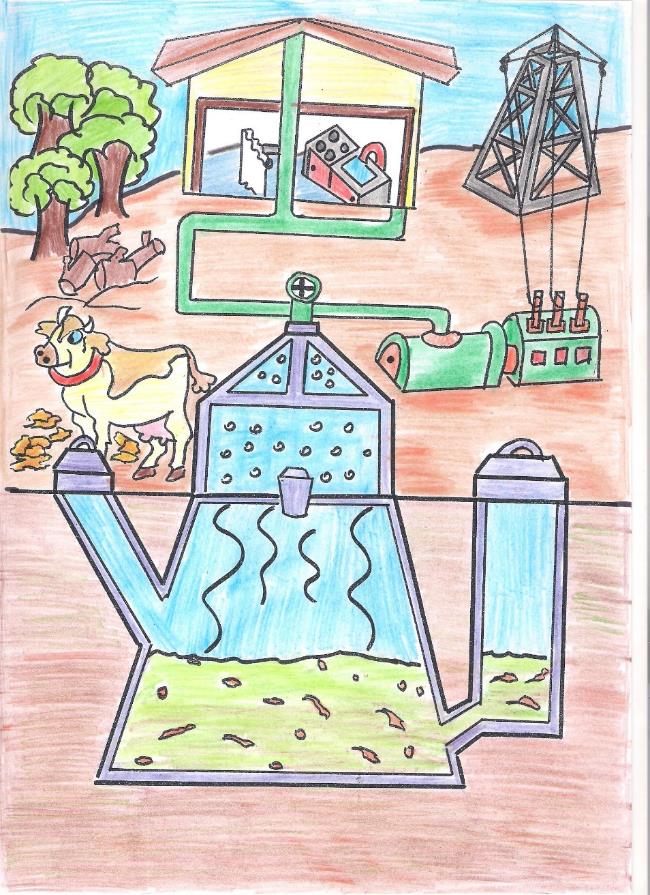 Biomassa energy: 
cames from the organic waste
A message for you:
Help us to save our earth:
Recycle and 
use green energy!
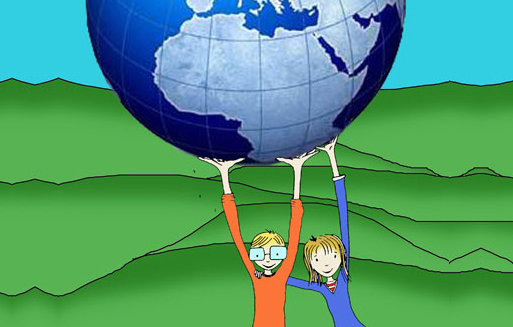 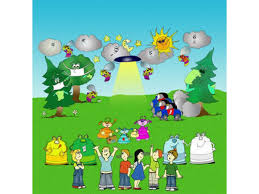